Повестка дня
рабочего совещания у главы города Ливны
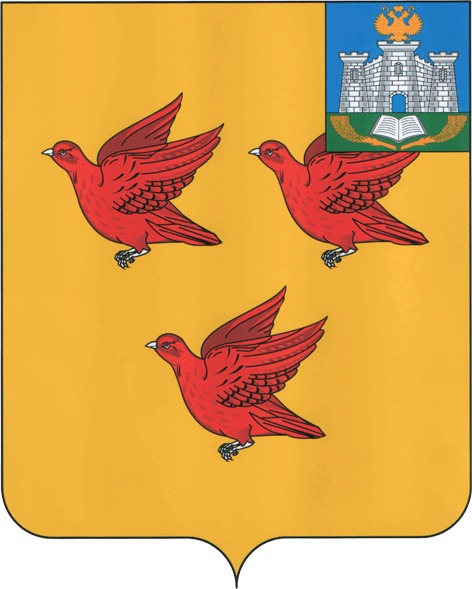 Образец…
Наиболее предпочтительные шрифты типа: 
Arial;
Times New Roman.
Тип шрифта в одном слайде рекомендуется не изменять, за исключением шрифта заголовка.
Повестка дня
рабочего совещания у главы города Ливны
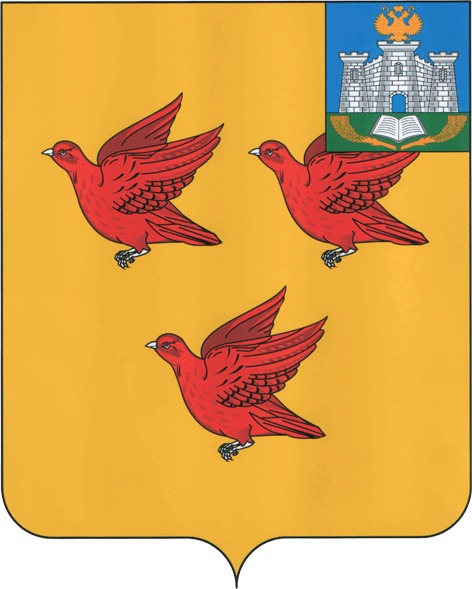 Образец…
Запрещается изменение параметров слайдов (фона, формата), а также удаление обязательных атрибутов, содержащихся в шаблоне (заголовок, герб).
Повестка дня
рабочего совещания у главы города Ливны
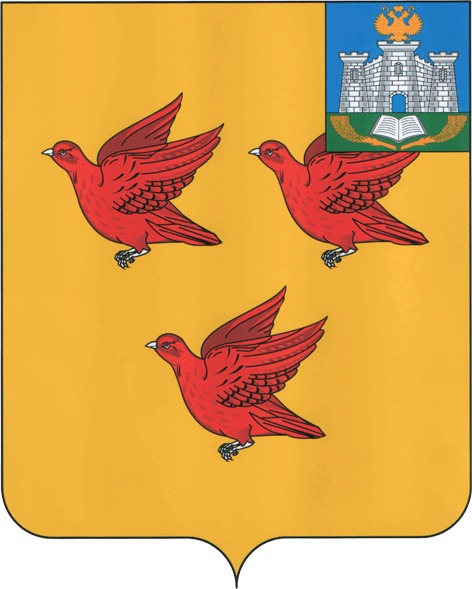 Образец…

Оптимальное количество слайдов 
одной презентации - не более 12
Повестка дня
рабочего совещания у главы города Ливны
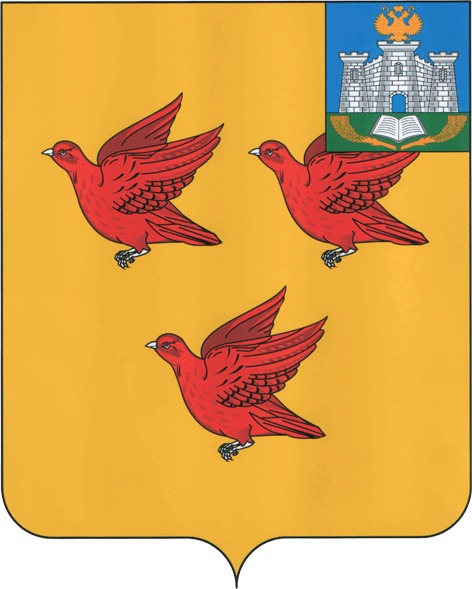 Образец…

Содержимое слайдов рекомендуется наполнять доступной к восприятию и не требующей для осознания более 10-30 секунд информацией, т. к. помимо восприятия графической информации необходимо внимательно слушать речь докладчика.
Повестка дня
рабочего совещания у главы города Ливны
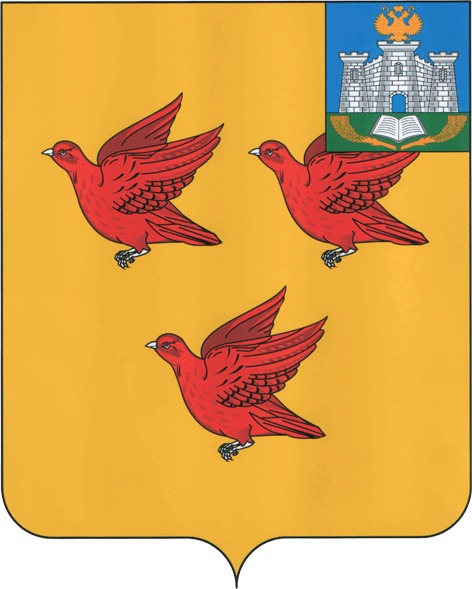 Образец…

Нецелесообразно создавать слайды с темой доклада, ФИО докладчика, с благодарностью за просмотр. 
В итоговую презентацию такие слайды не включаются.
Повестка дня
рабочего совещания у главы города Ливны
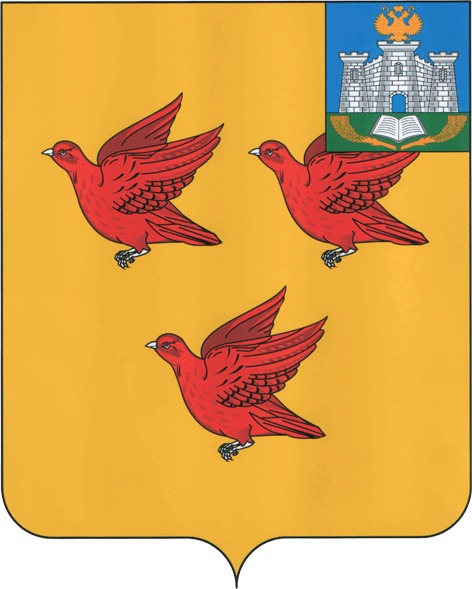 Образец…

Категорически не рекомендуется применять в слайдах любой вид анимации и переходов. 
В итоговой презентации такие функции обычно удаляются. 
Переключение слайдов должно производиться только по клику мыши.
Повестка дня
рабочего совещания у главы города Ливны
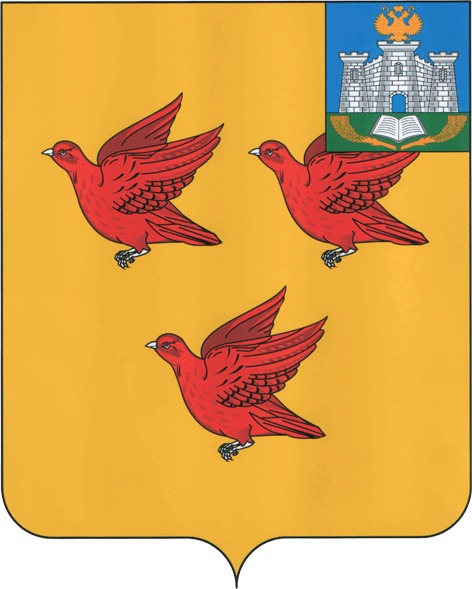 Образец…
Настоятельно рекомендуется добавлять в слайды только информацию, поддающуюся редактированию, с целью возможности исправления обнаруженных недостатков 
(например, орфографические ошибки).
Повестка дня
рабочего совещания у главы города Ливны
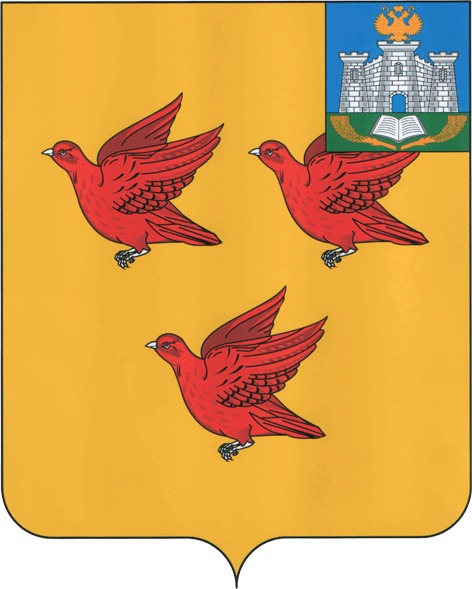 Образец…

Оптимальный размер шрифта заголовков - от 28 до 36. Оптимальный размер шрифта основного текстового наполнения - от 24 до 28.
Повестка дня
рабочего совещания у главы города Ливны
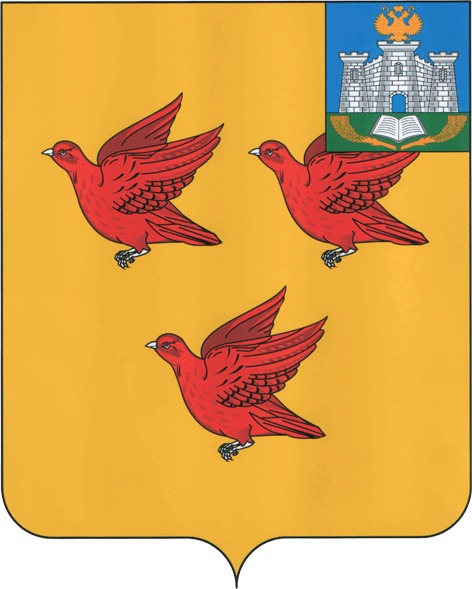 Образец…

При вставке изображений в один слайд их оптимальное количество – 2 - 6.
ЭТОТ СЛАЙД ИСПОЛЬЗУЙТЕ ДЛЯ:
ФОТОГРАФИЙ, ДИАГРАММ, ТАБЛИЦ
ЭТОТ СЛАЙД ИСПОЛЬЗУЙТЕ ДЛЯ:
ФОТОГРАФИЙ, ДИАГРАММ, ТАБЛИЦ
ЭТОТ СЛАЙД ИСПОЛЬЗУЙТЕ ДЛЯ:
ФОТОГРАФИЙ, ДИАГРАММ, ТАБЛИЦ